ბათუმის სახელმწიფო უნივერსიტეტი ეკონომიკისა და ბიზნესის ფაკულტეტი საბუღალტრო აღრიცხვის, აუდიტისა და საგადასახადო საქმის დეპარტამენტი დარეჯან ჩხუბაძე
სემინარი სამუშაო ძალის განათლების ზეგავლენა შრომის ბაზარზე  
 
 ბათუმი-2019
თემის აქტუალობა


 დღესდღეობით საქართველოში არსებული ეკონომიკური მდგომარეობა არცთუ ისე სახარბიელოა. არსებობს უამრავი პრობლემა რომლებთან გამკლავება სახელმწიფოს უჭირს.  საქართველოში შრომის ბაზრის წინაშე არსებულ მთავარ გამოწვევებს წარმოადგენს: 
- უმუშევრობის მაღალი მაჩვენებელი, 
- თვითდასაქმებულების დაბალი პროდუქტიულობა; 
- უმაღლესდამთავრებულთა უმუშევრობის მაღალი მაჩვენებელი; 
- სამუშაო ძალას არ გააჩნია შრომის ბაზრის მიერ მოთხოვნილი უნარები; 
- ქალების უმუშევრობის დონე საგრძნობლად დაბალია მამაკაცების უმუშევრობის დონესთან შედარებით; 
- დასაქმების მოთხოვნასა და მიწოდებას შორის არის დისბალანსი; 
აღნიშნული პრობლემები მეტად მნიშვნელოვანია, ერთმანეთთან მჭიდროდ არის დაკავშირებული და სხვადასხვა კუთხით განიხილება, მათგან გამოვყოფთ მეტად აქტუალურ საკითხს, როგორიცაა: სამუშაო ძალის განათლებისზეგავლენა შრომის ბაზარზე.
დასაქმებისა და უმუშევრობის დონე საქართველოში
                                                                                                                                             ცხრილი 1
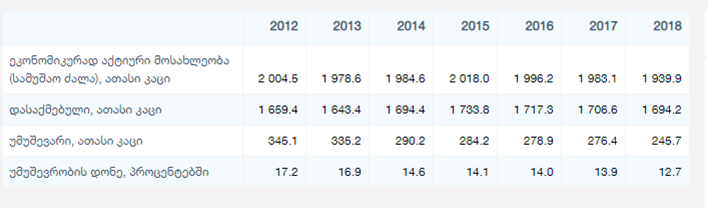 წყარო: http://www.geostat.ge/?action=page&p_id=145&lang=geo
განათლების დონე საქართველოში
 
ცხრილი 2
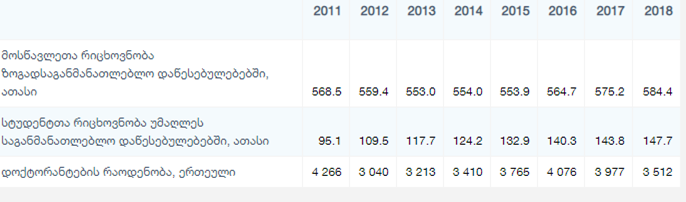 წყარო: http://www.geostat.ge/?action=page&p_id=205&lang=geo
უმუშევრობის დონე ასაკობრივ ჭრილში
                                                                                                                                                    დიაგრამა  1
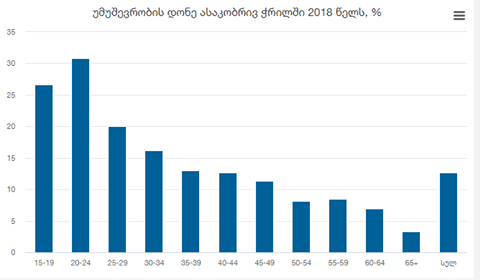 წყარო: http://www.geostat.ge/?action=page&p_id=145&lang=geo
გამოკვეთილია უმაღლეს სასწავლებლებში სტუდენტთა რიცხოვნობის ზრდა, მაშინ, როცა ზოგადსაგანმანათლებლო დაწესებულებებში მოსწავლეთა რაოდენობა უცვლელია, მაგრამ უმუშევრობის მაღალი მაჩვენებელი მაინც ამ ასაკობრივ ჭრილში
ფიქსირდება.
54%
50%
47% 44%
36% 39%
39%
25%
23%
23%
12%
9%
6. განათლების სტატუსი  ფინანსური განათლების საფეხურების მიხედვით
                                                                                                                                         დიაგრამა  2
ფორმალური
განათლების
გარეშე
პროფესიული
განათლება
სასკოლო
განათლება (არასრულის
ჩათვლით)
უმაღლესი
განათლება
დიაგრამა 3
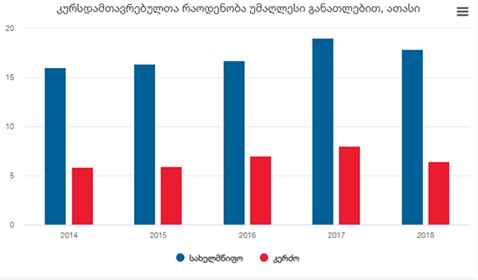 წყარო : www.geostat.ge
დიაგრამა 4
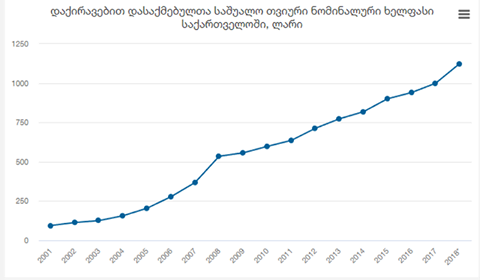 წყარო:www.geostat.ge
დაქირავებით დასაქმებულების განაწილება ეროვნულ შრომის ბაზარზე
დიაგრამა  5
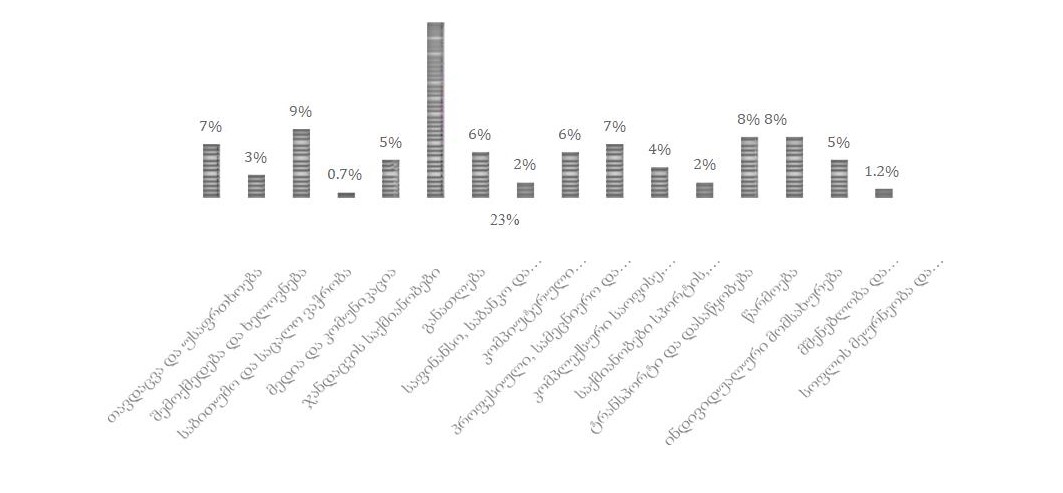 დაქირავებით დასაქმებულების განაწილება შრომის ბაზარზე ფორმალური განათლების საფეხურების მიხედვით   
 ცხრილი 3
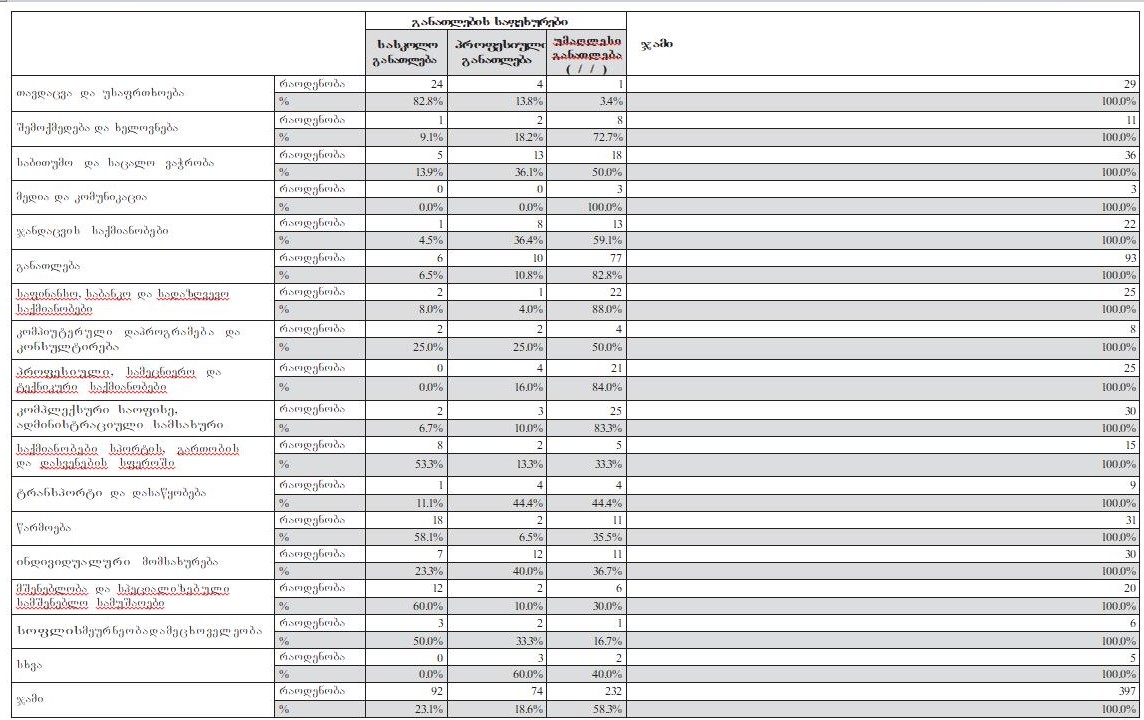 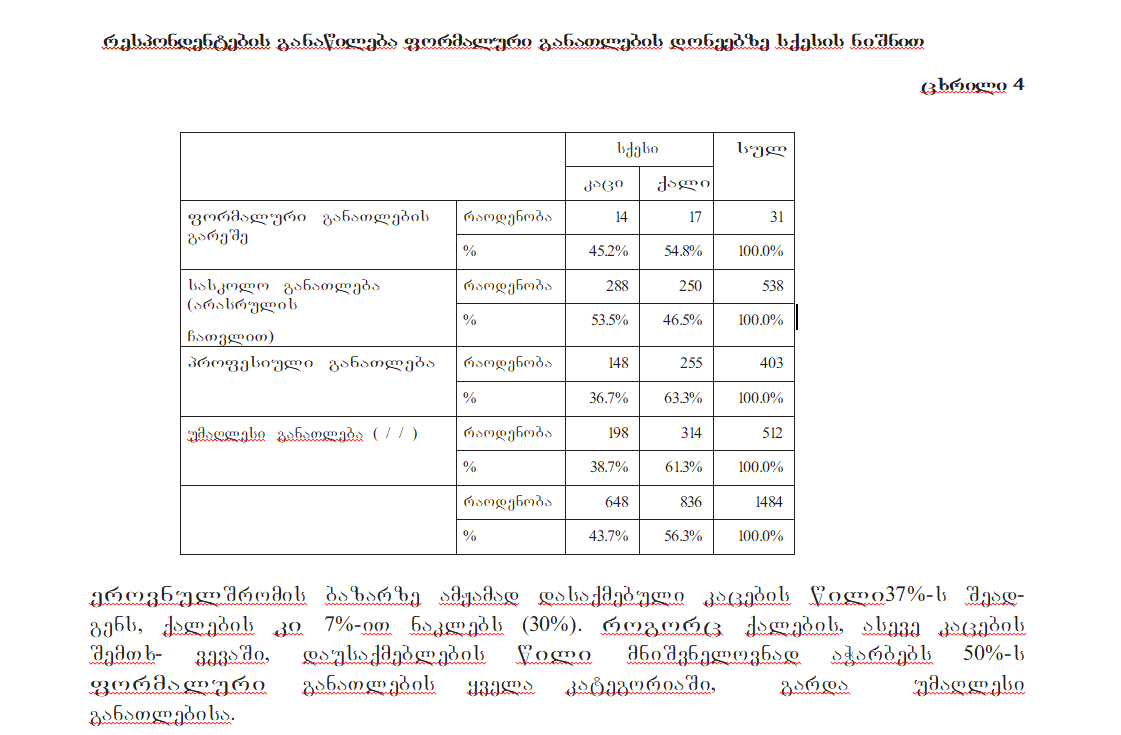 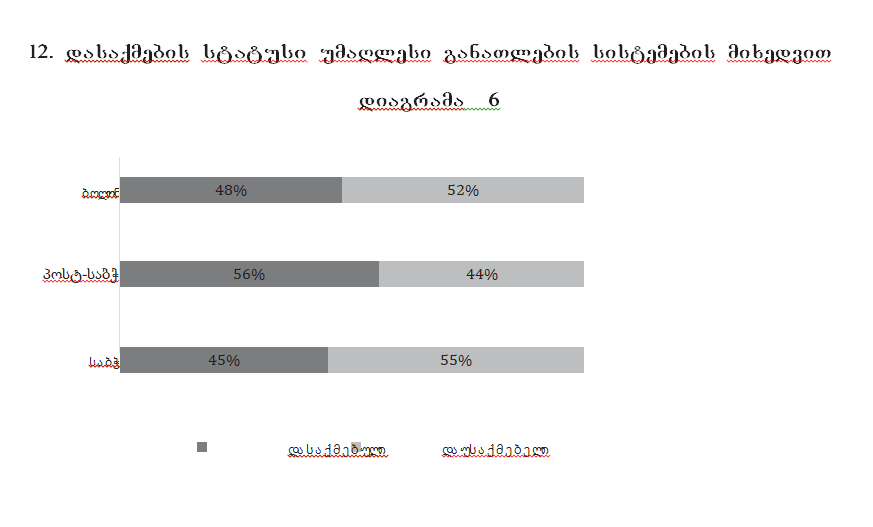 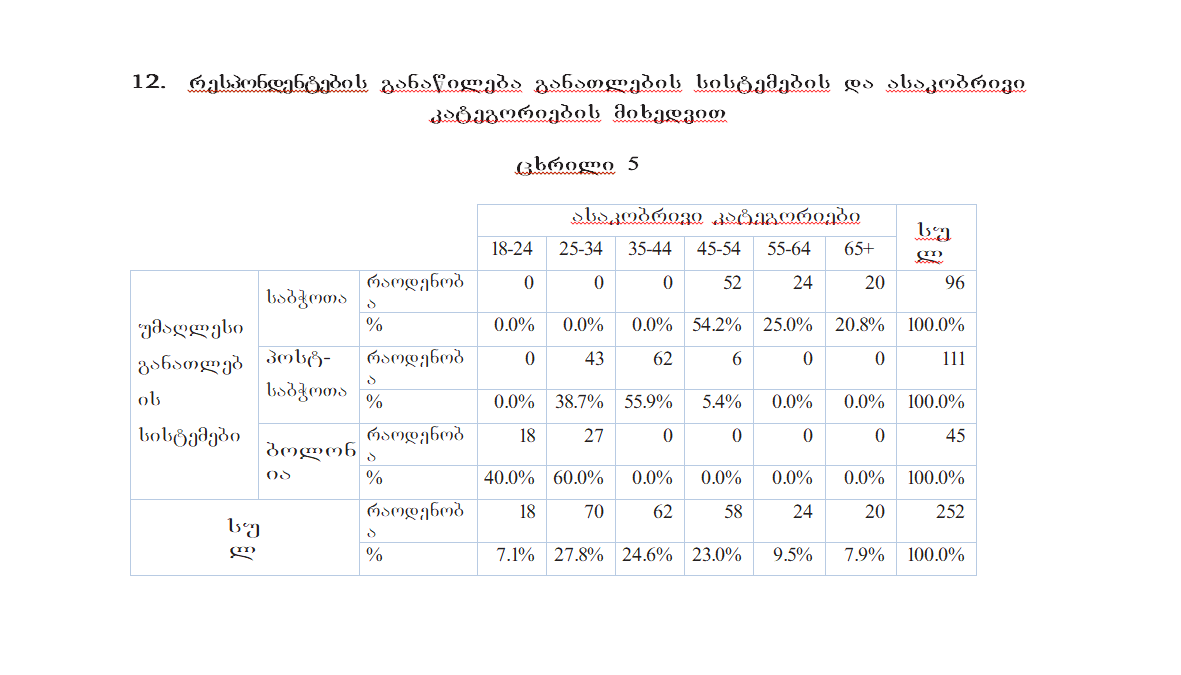 დაქირავებით დასაქმებულის განაწილება ეროვნულ შრომის ბაზარზე 
დიაგრამა  7
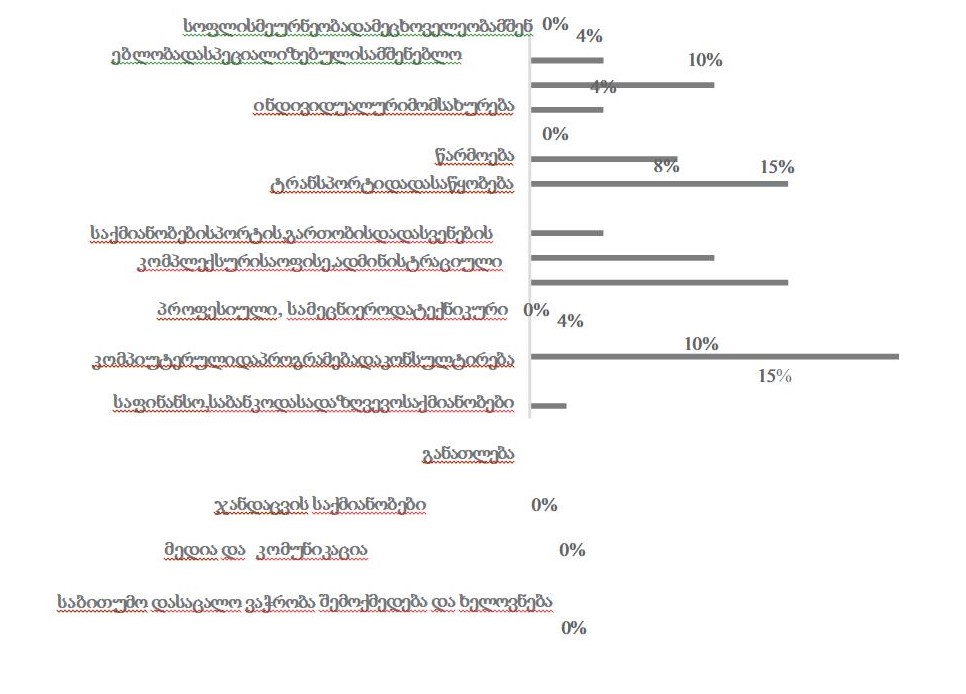 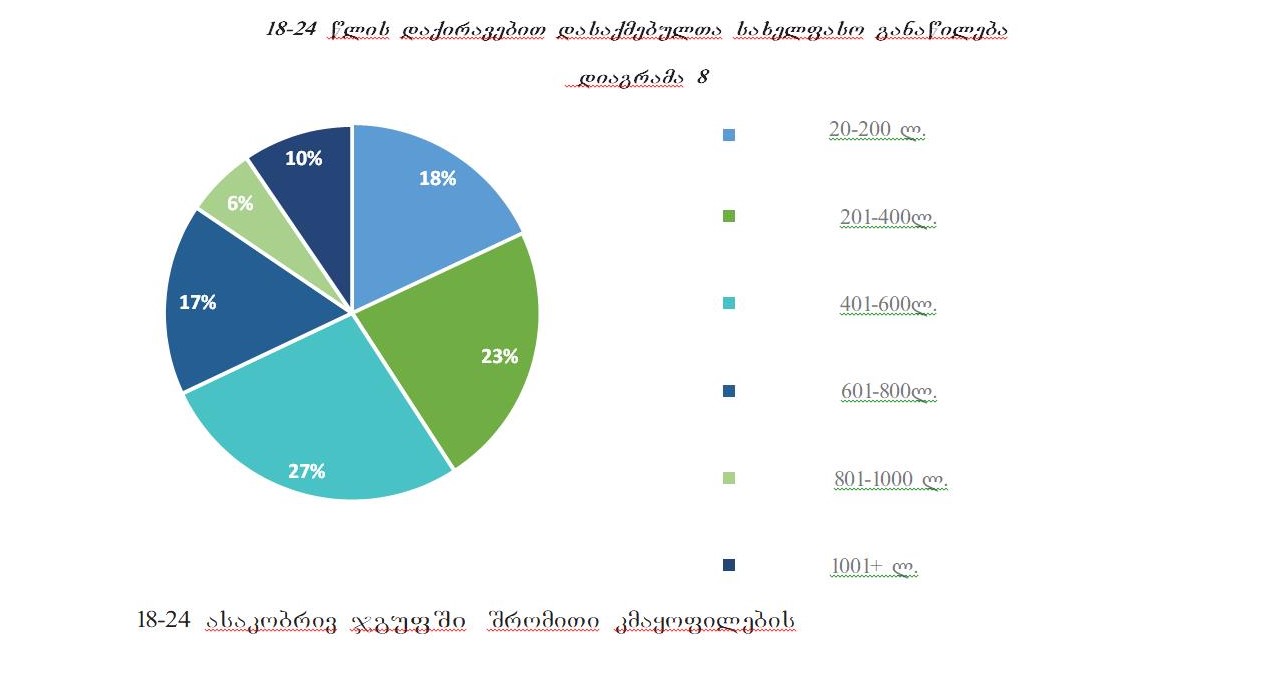 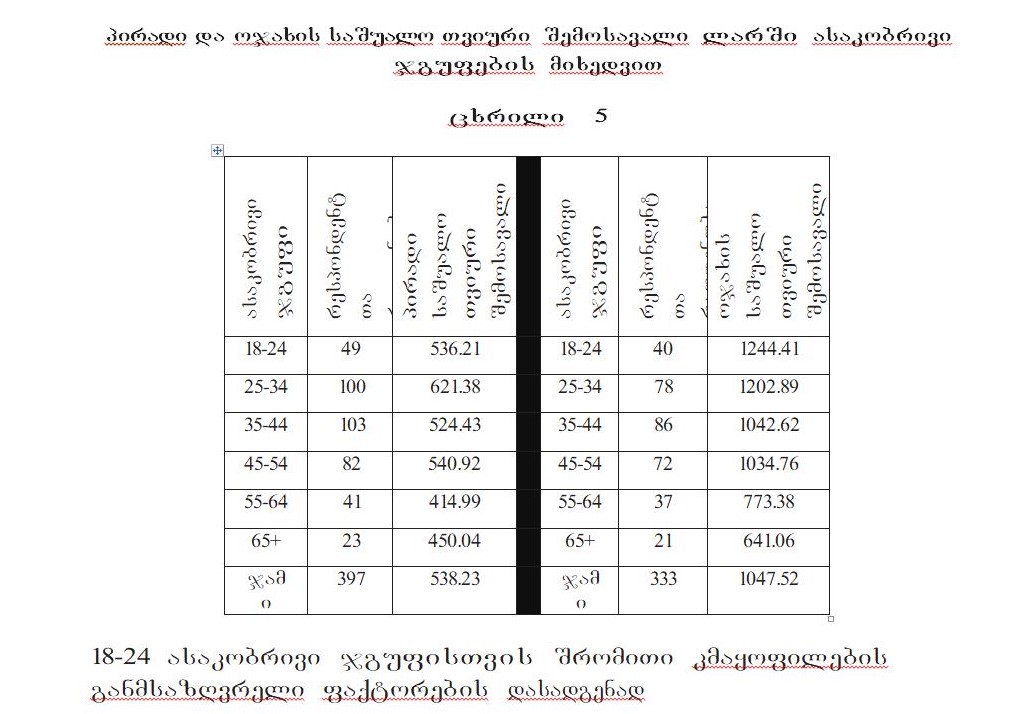 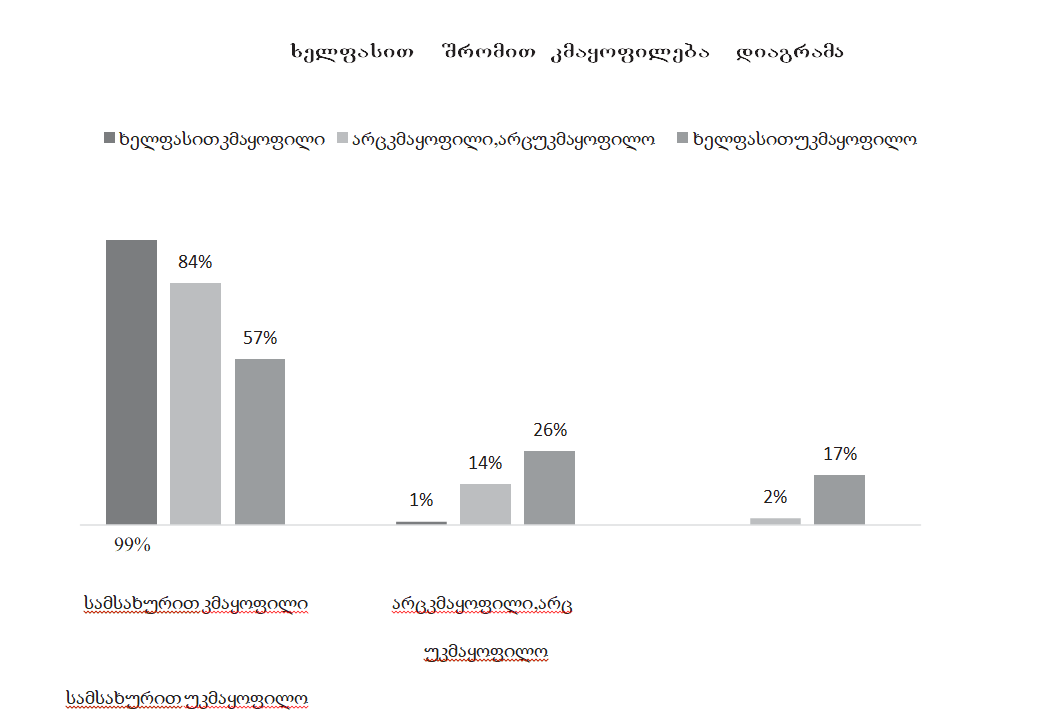 ცხრილი 6
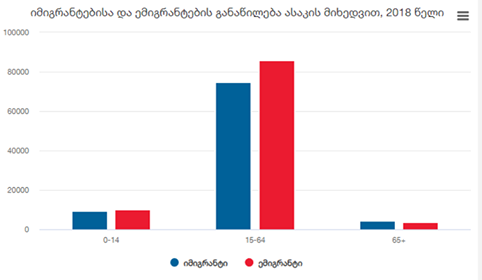 წყარო: http://www.geostat.ge/?action=page&p_id=151&lang=geo
ზემოთ აღნიშნულ მონაცემები კარგად აჩვენებს ტვინების გადინების პროცესს.
დასკვნები და წინადადებები
 
ქართულ შრომის ბაზარზე, შრომითი რესურსები შეიძლება შემდეგ ძირითად ჯგუფებად  დაიყოს:
1  საბჭოური განათლებისა და უნარ-ჩვევების მქონე კადრი (40 წელი და ზევით), რომელთა მნიშვნელოვანი ნაწილი სამწუხაროდ ვერ პასუხობს დღევანდელ გამოწვევებს - შრომითი რესურსის დაახლოებით 55÷65%;
2  ახალბედა და მცირე გამოცდილების მქონე კადრი (ძირითადად 15÷24 წლის ასაკს შორის), რომელთაც დასაქმებისთვის სჭირდებათ შემდგომი საფუძვლიანი გადამზადება - შრომითი რესურსის დაახლოებით 5÷10%;
3  გარკვეული გამოცდილებისა და უნარ-ჩვევების მქონე კადრი (ძირითადად 25÷39 წლის ასაკს შორის), რომელთაც დასაქმებისთვის ძირითადად სჭირდებათ შემდგომი გადამზადება  - შრომითი რესურსის დაახლოებით 30÷35%;
4  ბოლო დროს ჩამოყალიბებული - უცხოური და წარმატებული ქართული განათლების (ძირითადად ევროპული, ან ამერიკული და წარმატებული ქართული განმანათლებლო დაწესებულებები) და გამოცდილების მქონე კადრი - შრომითი რესურსის დაახლოებით 2÷4%.
5  გამოცდილი და მაღალი უნარჩვევების მქონე კადრი - შრომითი რესურსის დაახლოებით 1÷2%;
6 სამუშაო ძალის განათლებისა და შრომის ბაზრის მოთხოვნებისა და შეთავაზებების შესაბამისი სისტემის  შესაბამისობის უზრუნველსაყოფად, სასურველია, შემდეგი ღონისძიებების განხორციელება:
7 საშუალო და უმაღლესი განათლების სფეროში, რეფორმის განხორციელების კუთხით, რეალური ნაბიჯების გადადგმა;
8 პროფესიული ორიენტაციისა და ადაპტაციის სისტემების განხორციელება  და უმუშევარ პირთა პროფესიული სწავლება და კვალიფიციური მუშახელით უზრუნველყოფა;
9 ხანგრძლივი სამუშაო სტაჟის მქონე პირთა პროფესიული გადამზადება და სამუშაოს მაძიებელ პირთათვის პენსიის (შემწეობის) პრივილეგირებული პირობებით უზრუნველყოფა; პროფესიულ სწავლებაში ინვესტიციების ჩადების ხელშეწყობა, უმუშევრობის შემწეობის გაცემა;
10 დასაქმებულ პირთა სოციალური უსაფრთხოების და სოციალური დაცვის უზრუნველყოფის ღონისძიებათა გაუმჯობესება, ასევე ჯანმრთელობის უზრუნველსაყოფად შრომითი პირობების გაუმჯობესებისთვის საჭირო ღონისძიებათა გატარება;
11 შრომის ბაზრის რეგულირების პოლიტიკის დახვეწა არსებული პოლიტიკური ინსტრუმენტების მუდმივი შეფასების გზით
მადლობა ყურადღბისთვის!